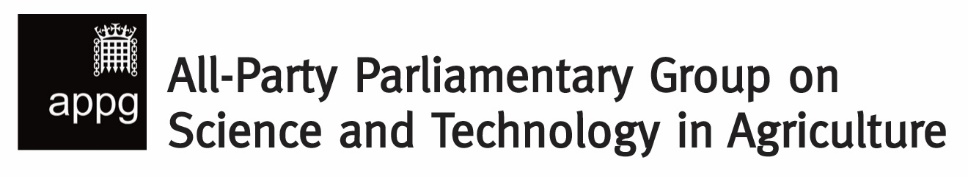 Annual General Meeting

Tuesday 16 May, 5.00 – 5.30pm
Meeting Room T, Portcullis House

AGENDA
 
Welcome & introduction (Julian Sturdy MP)
Election of chair and officers
Draft Income & Expenditure Statement (Appendix 1)
Review of activities (Appendix 2)
2020-22 Biennial report issued October 2022
2022-23 Meetings programme
Genetic Technology (Precision Breeding) Act
Report: Farming Innovations to deliver Net Zero
Future meetings 
Guest speakers:
Haven Baker, Founder & Chief Business Officer, Pairwise
Dan Jenkins, Head of Regulatory & Quality, Pairwise

3.    Questions & discussion

4.    A.O.B.